States and Societies of Sub-Saharan Africa
Chapter 18
AP World History 
Notes
Traditions and Encounters AP Edition 2017-18
Agriculture And Population Growth
Bantu migration‘s
Result:
Spread of agriculture and herding
Bantu Peoples 
By 500 B.C.E. 
mastered 
Iron Metallurgy 
Made axes Adzes, & Hoes
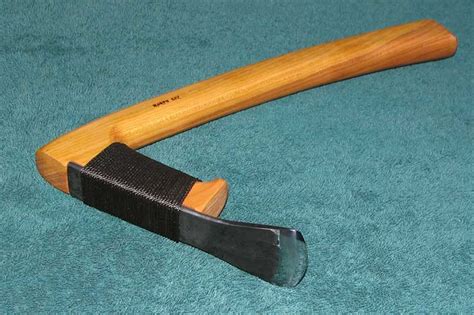 Agriculture And Population Growth
South Africa 
Staples: yams, sorghum, millet

Bananas introduced
 First domesticated in southeast Asia 
Came to Africa by Malay seafarers who colonized Madagascar 
Brought bananas, Asian yams, Taro
Agriculture And Population Growth
Result: increase the supply of food 
increase in population 
more iron working and more bananas 

Large Communities made it difficult for Forest Dwellers.
Some join Bantu society
Some went further into the forest
Political Organization
Kin Based Societies
Stateless or sedimentary societies
No hierarchy or bureaucracy
Governed themselves through family and kinship groups
Bantu villages 
100 people 
ruling council 
heads of families (Males) 
District - a group of villages
Some grew quite large
EX: Tiv of Nigeria – 1 Million People
[Speaker Notes: P 385]
Political Organization
Jenne – Jeno 400- CE
Bantu speaking 
Niger river 
Urban society 
Used Iron tools
Center of iron production and trade
Traded
Iron, rice, fish, domesticated animals
Ex: cattle, sheep and goats
[Speaker Notes: P 385]
Political Organization
Chiefdoms 
After 1000 CE 
Kin based society’s had issues
Strained resources 
Result:
 Created Conflicts with surrounding peoples
Result: 
Created militaries 
More formal governments 

Small kingdoms Ife In Benin

Both city states 
Both produced magnificent sculptures
[Speaker Notes: P 385]
Political Organization
Kingdom of Kongo 
Congo River basin 
Active in trade networks 
Traded: Copper Raffia cloth, nzimbu shells
Centralize government
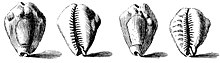 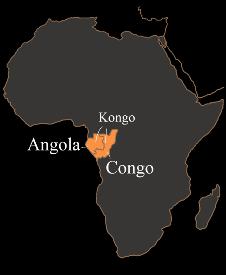 [Speaker Notes: P 385]
Kingdom of Kongo Social Structure
_  Kings 

   _Officials

      _governors

         _subordinate officials

	       _ Chiefs
In charge of the military, the judicial and the financial
Kingdom was broken up into 6 providences and ruled by a governor
Ruled Villages
[Speaker Notes: P 385]
Islamic kingdoms and empires
Merchants from north Africa and southwest Asia brought Islam to the sub-Saharan 


Islam influenced political, social, and economic development
[Speaker Notes: P 385]
Islamic kingdoms and empires
Camels
Sped up communication & transportation
Took 70 to 90 days to cross the Sahara desert 
By late 8th century Islamic merchants across the desert 
establish commercial relationships with the sub-Saharan peoples in west Africa
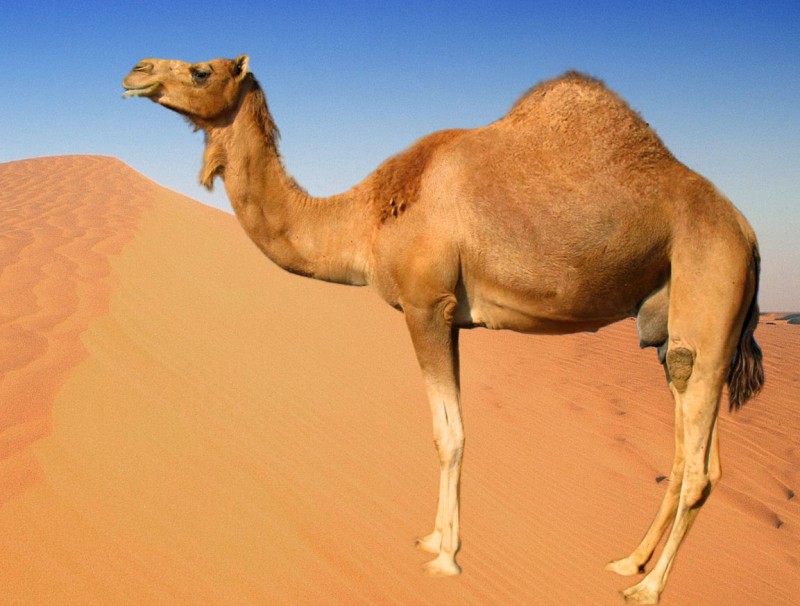 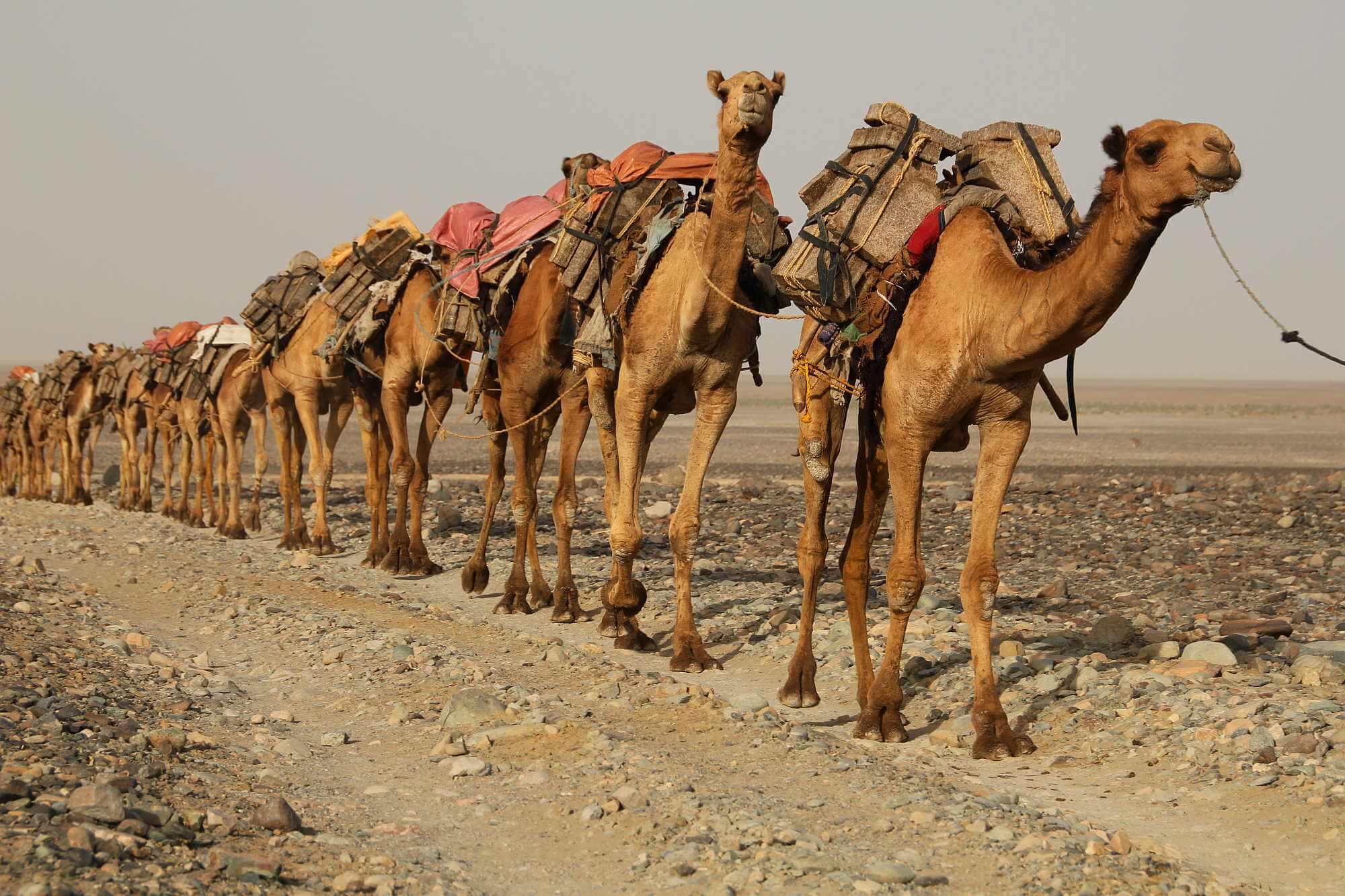 [Speaker Notes: P 385]
Ghana
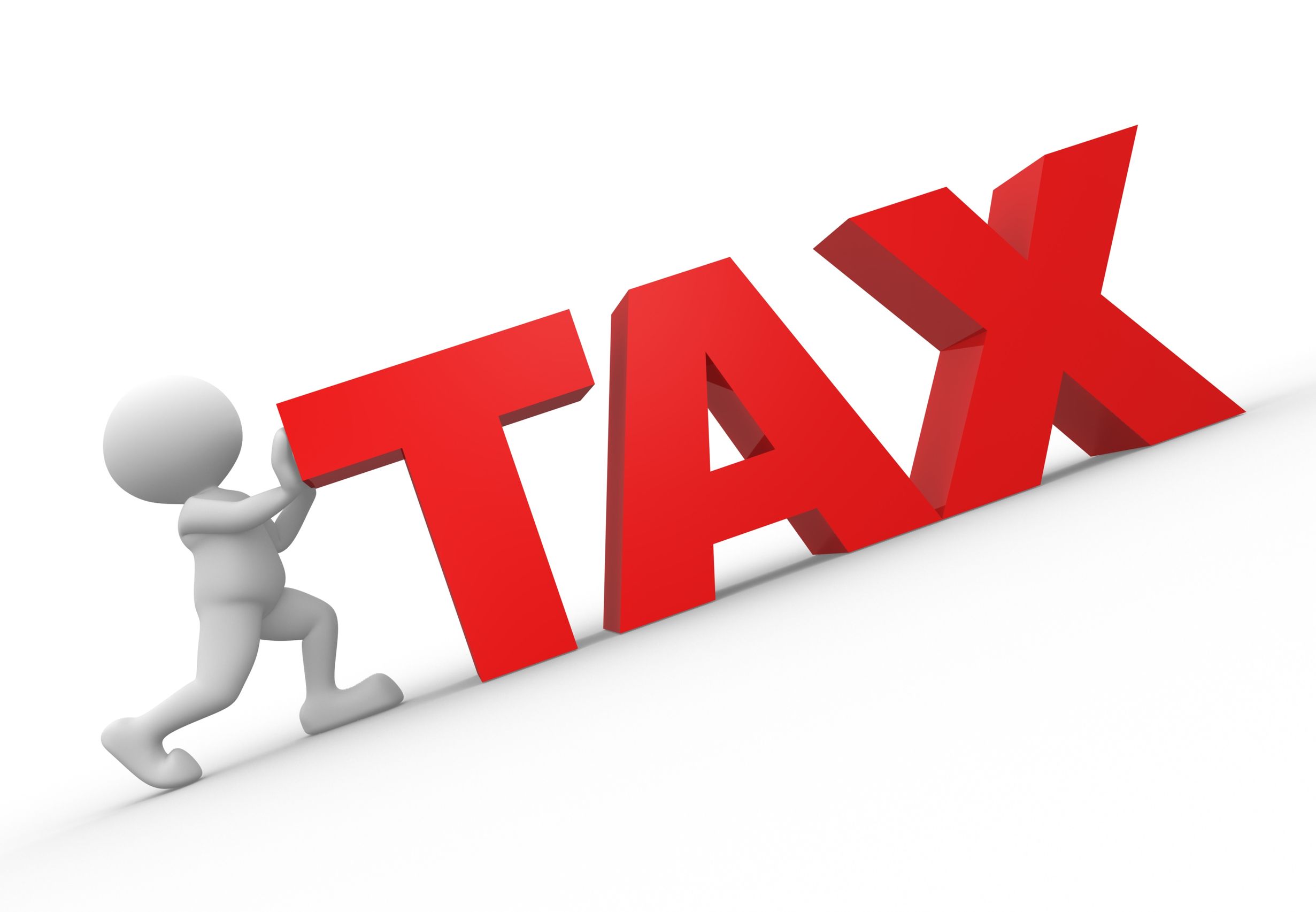 Kingdom not an empire
Pre-dates of Muhammed
Made their money with gold trade 
most important commercial site in west Africa
Why? Center of gold Trade 
Exported: gold, ivory, and slaves
Imported: horses, cloth and salt
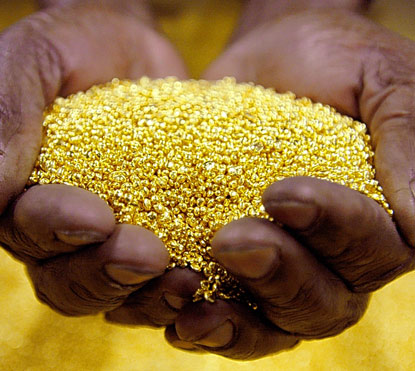 Ghana
Islam in west Africa
10th-century kings converted to Islam
Do not force subjects to convert
Some convert by choice
Combined with local traditions
Result:
Better relationship with Muslim traders
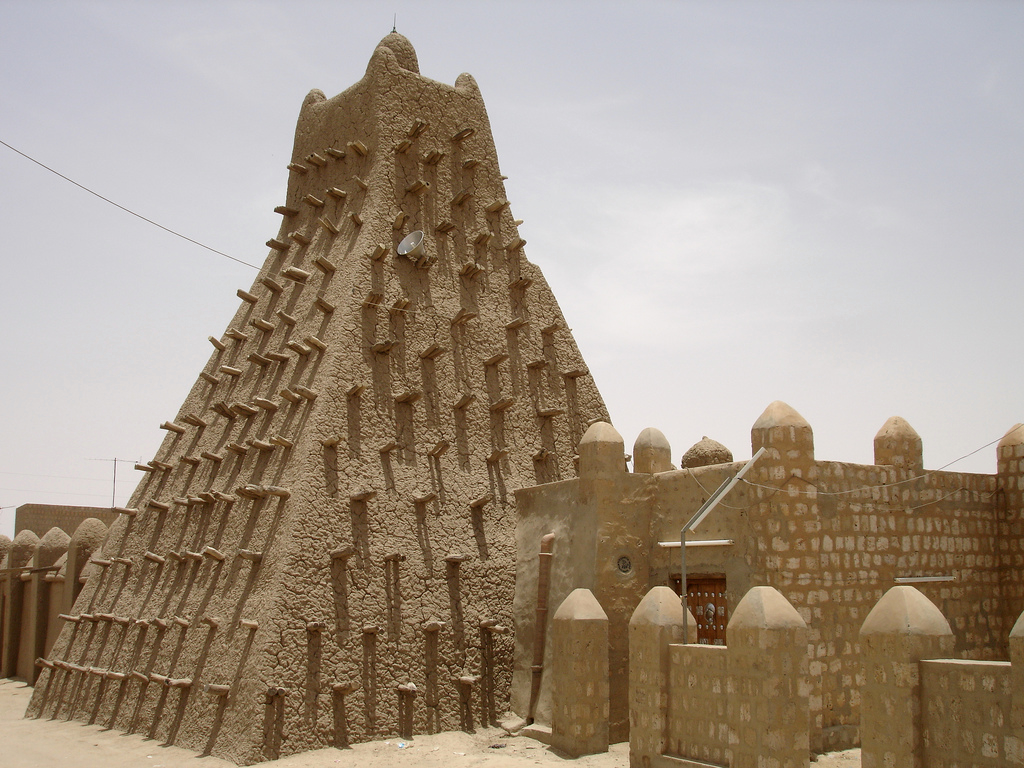 Mali Empire
Sundiata 
Ist Mali 1230-1255
Benefited from Gold and Salt trade – more than Ghana
Capital Niani
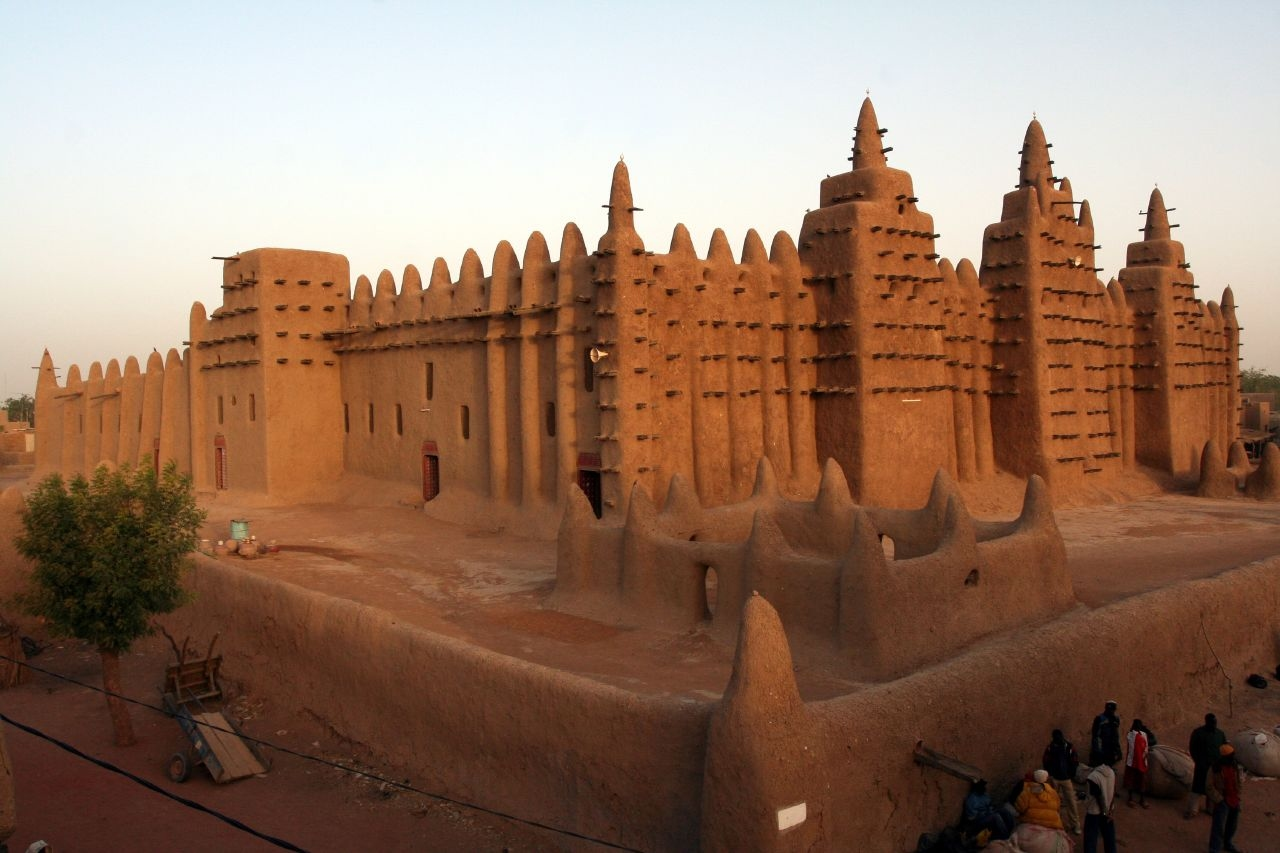 Mali Empire
Mansa Musa
2ndf Great  Mali Ruler 1312-1337
Islamic
Pilgrimage 1324-1325 
Distributed so much gold its value declined by 25 percent
Build mosques,
 Send promising students to study and north Africa 
Mali Fell -Pressure for militaries Desert nomads
Mansa Musa
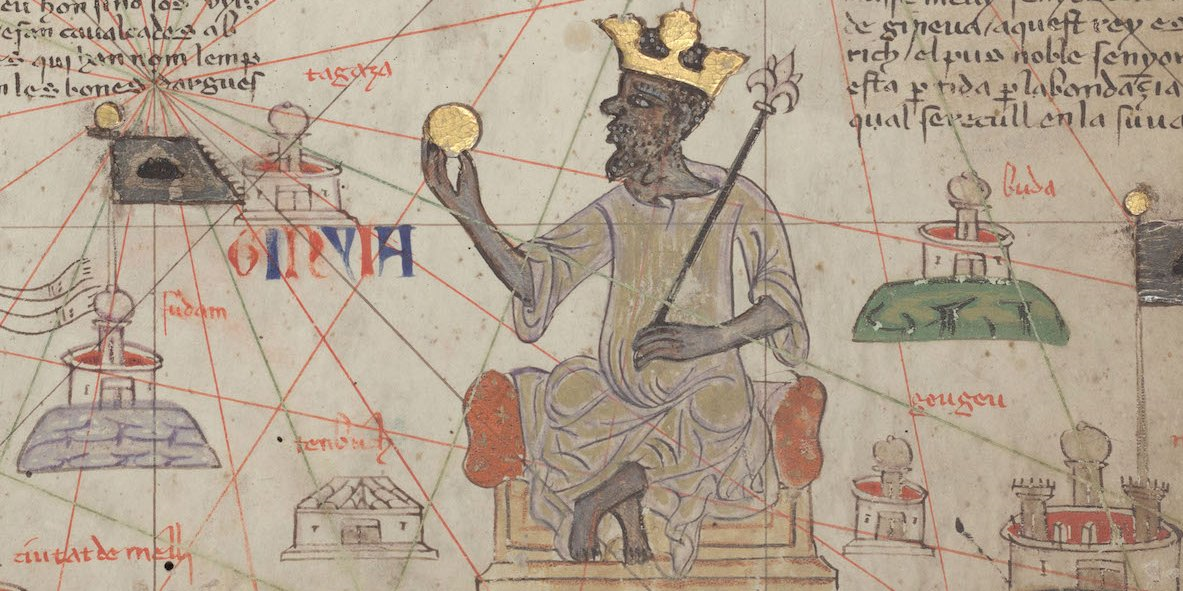 Mali Empire
Trans-Saharan Trade  and Indian Ocean Trade linked west Africa to the eastern hemisphere
The Swahili Societies
By 2nd Century 
Bantu peoples populated much of East Africa 
Introduced: Agriculture, Cattle herding, Iron metallurgy
Spoke Swahili 
Swahili = Arabic + Bantu
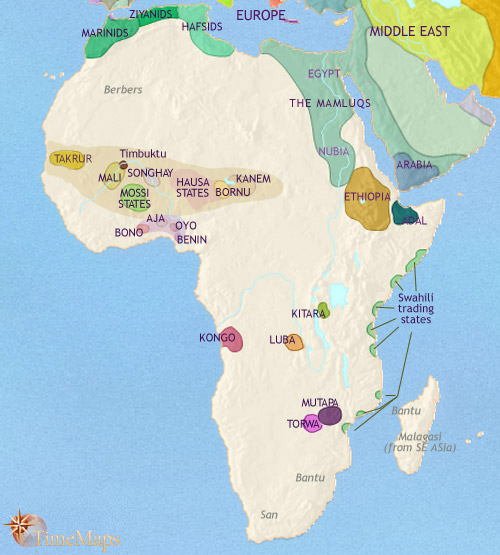 The Swahili Societies
Exports:
Interior of Africa: gold, slaves, ivory and exotic items
 EX: tortoise shell‘s and leopard skins
Imported: 
pottery , glass and textiles
Made money through taxing trade
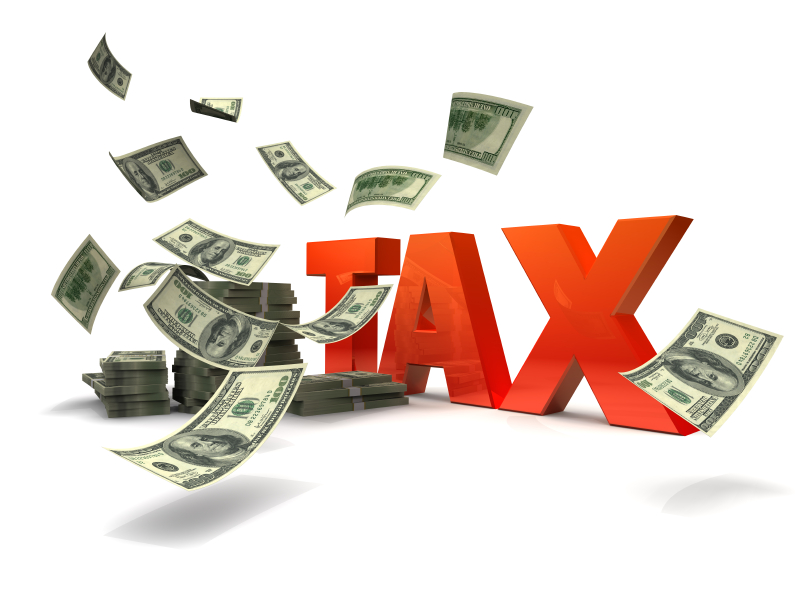 The Swahili Societies
Swahili city states
11th and 12th century 
tremendous wealth on the east coast of Africa 
 controlled tax and trade 
Cities developed into powerful city-states 
Buildings of coral And stone 
elites dressed in silk
The Swahili Societies
Kilwa
one of the busiest cities-states on the East African coast
By the 13th century 
 had multifloor stone buildings 
Imported: Cotton, silk, perfumes, pearls and Chinese porcelain 
Exported: Gold, slaves, and ivory 
About one ton of gold per year
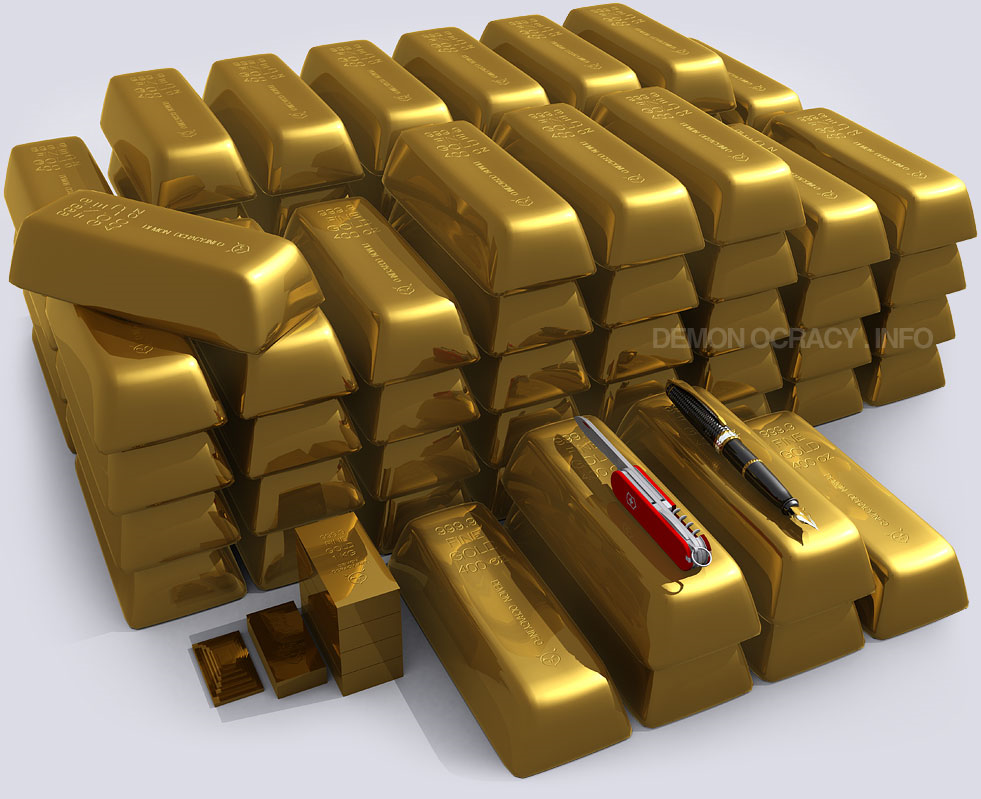 The Swahili Societies
Zimbabwe
Great Zimbabwe
Controlled gold and salt trade

 Disappeared
Not sure why.
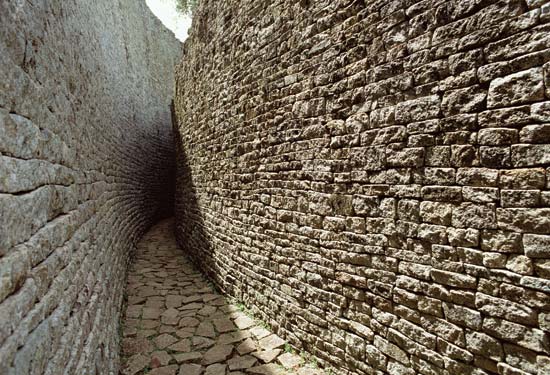 Islam in East Africa
Mainly Ruling elites and Merchants
Combined African Traditions
Close relationship with Indian ocean Muslim Traders 
Islam eventually became one of the principal cultures and religious traditions of East Africa
African society and cultural development Sub-Saharan Africa
800 different languages
Hunters and gatherers
Fishing – coast and legs
Nomadic herders
Farmers – migrated for new land
Settled cultivators
City based society’s
People worked as miners, manufacturers and traders
Social Classes
Sub-Sarahan Africa
Kinship 
small agricultural villages
did not recognize private ownership of land 
Male heads of families govern
Sex and gender relations
Skilled labor was mainly men
Kept trade secrets
Blacksmiths often were community leaders
Woman's Roles
Higher than counter parts another places
Why?
Honored as a source of life
Sometimes held positions of power
Could influence politically
Women merchants participated in local and long-distance trade 
Some Engaged in combat - Some all female fighting units
Woman's Roles
Islam did not really affect the status of women very much 
Why?
Did not Honor same social code 
On some societies elite women wore veils and were secluded
Slavery
Most slaves were captives of war
Others: Debtors, suspected witches, Criminals
In Africa, slaves mainly used for agricultural labor 
Could do  construction, mine or porters 
Slaves If current form of personal wealth Why Little private ownership of land Build wealth through slave labor Slaveholding in trading was a prominent feature of sub-Saharan Africa
Slaves form of personal wealth 
Why?
Little private ownership of land 
Build wealth through slave labor and Slaveholding 
Slave raiding a prominent feature of sub-Saharan Africa
Slavery
Slave trading
India Persia and southwest Asia and the Mediterranean basin had a demand for slaves 
Formally slaves came from Eastern Europe 
Slavs =slaves
 
Slave  Raiding
Bigger larger states took advantage of smaller for slaves
Islamic Slave trade – about 10,000,000 exported
African Religion
Believed in creator God
Creator God:
sustains the world intervening indirectly through spirits 
Diviner – (Priests)
Lesser gods
African Religion
Believed in creator God
Creator God:
sustains the world intervening indirectly through spirits 
Have lesser gods
Diviner – (Priests)
Connect the human to the supernatural
Focus: explain, predict and control
Early Christians in North Africa
Kingdom of Axum 
4th Century Christian
Merchants & Kings converted 
converted by missionaries 
What was the draw?
 to improve relations with Christian Egypt  
Not really in contact with other Christians
Missionaries established monasteries 
Translated Bible into Ethiopian language 
Christianity was around until The socialist revolution in 1974 
Ethiopian Christianity combined with local beliefs